Suradnja u oblaku
Aleksandra Brmbota
Ella Rakovac Bekeš
Tina Marković
CUC, Šibenik, 28. 10. 2022.
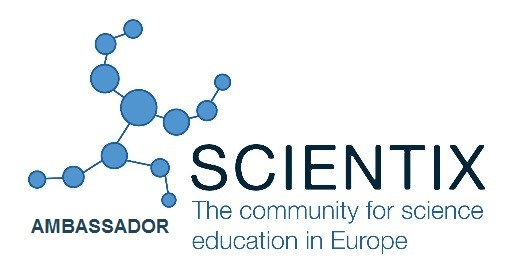 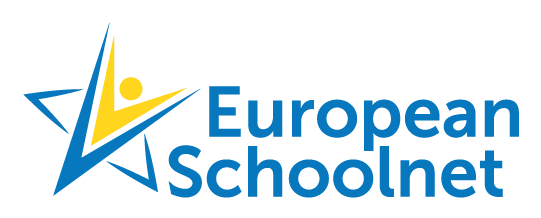 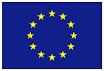 Naša suradnja
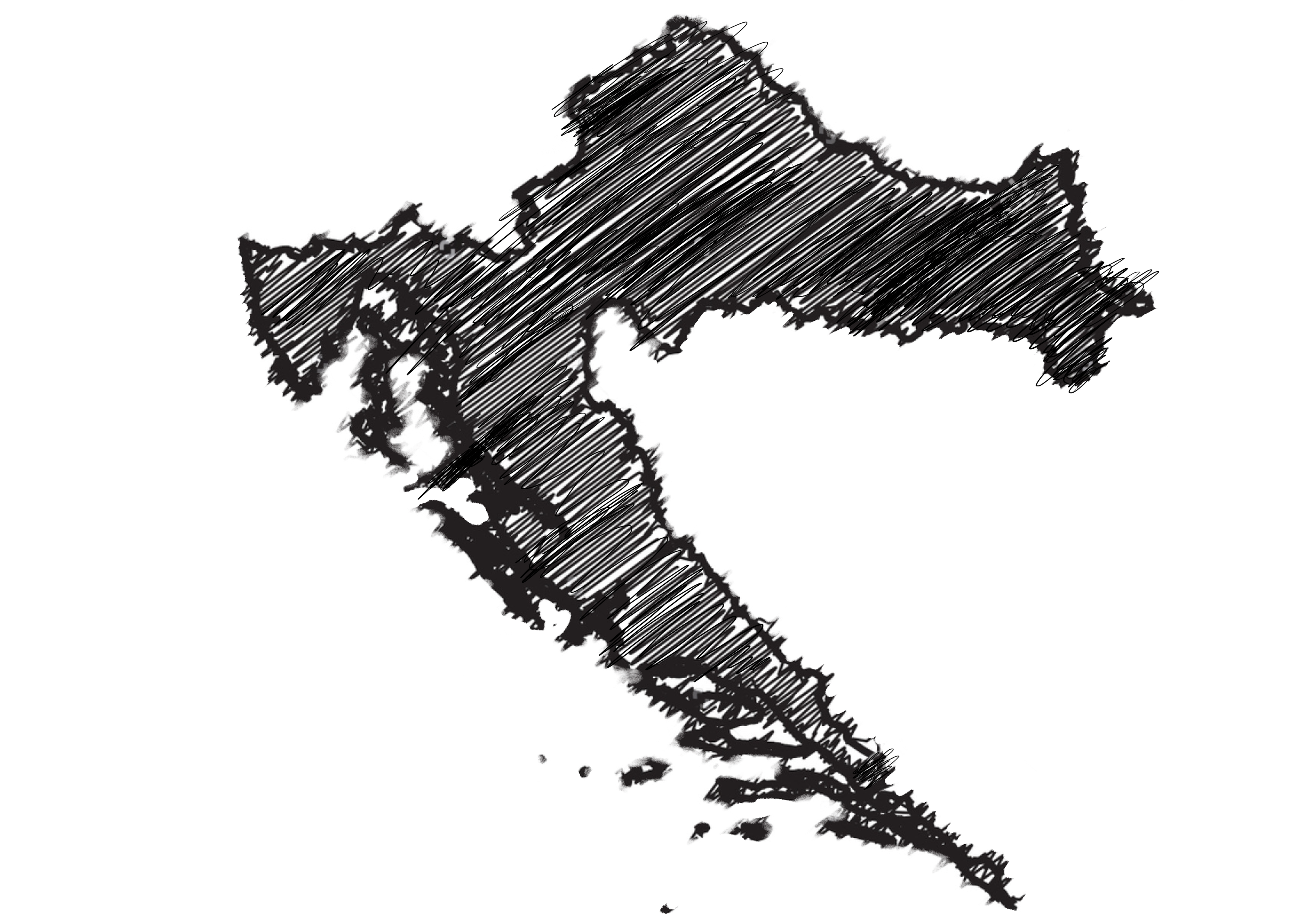 ??
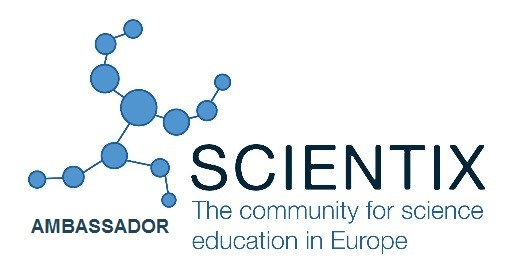 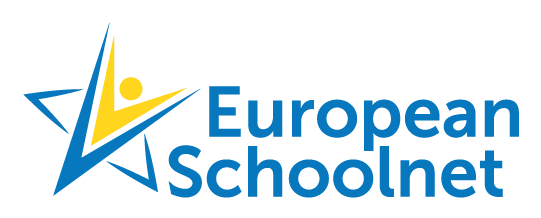 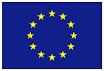 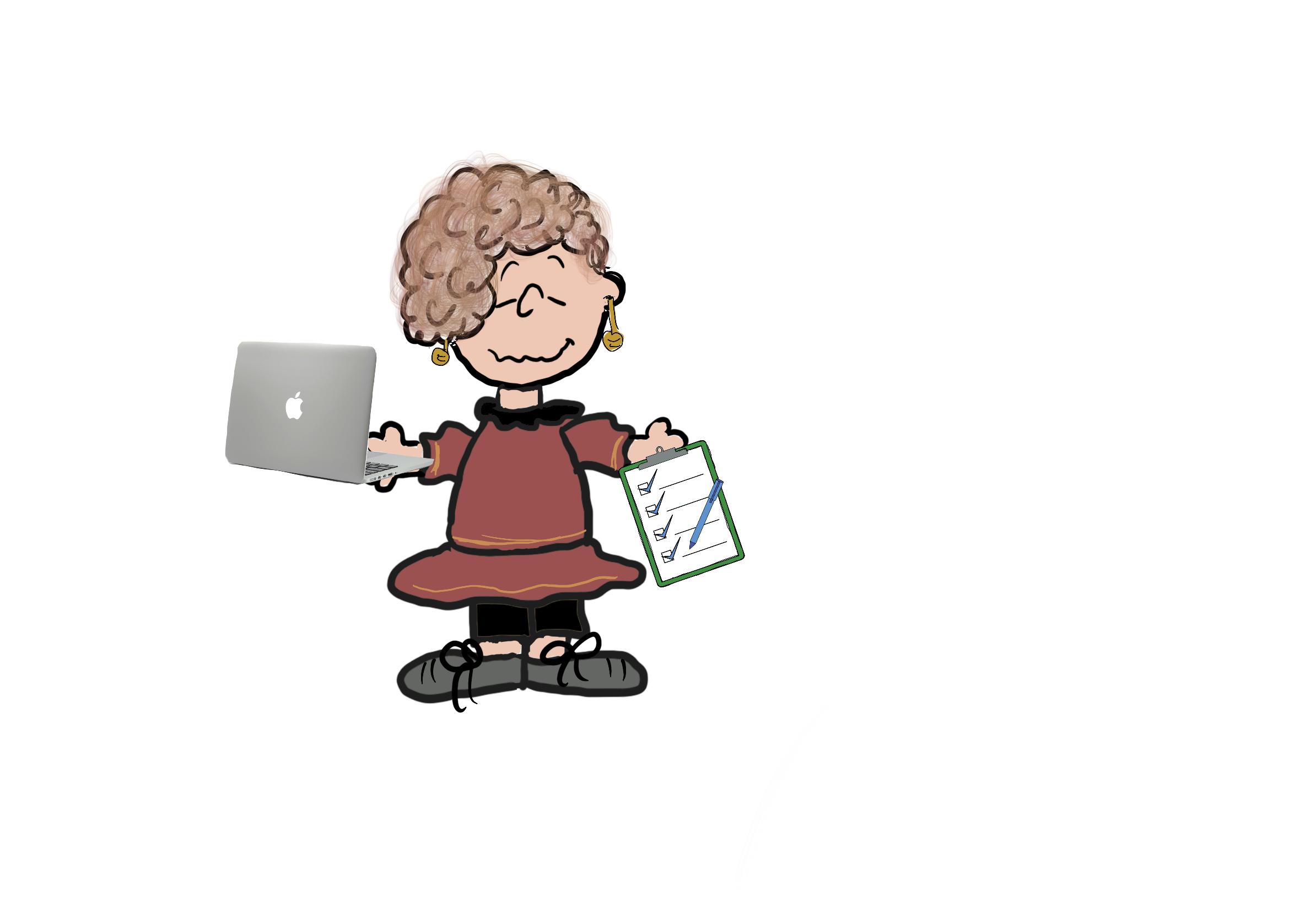 Tina Marković
One of the keys to an effective presentation is keeping it simple, concentrate on your core message.

”molim potpišite potpisnu listu?” 
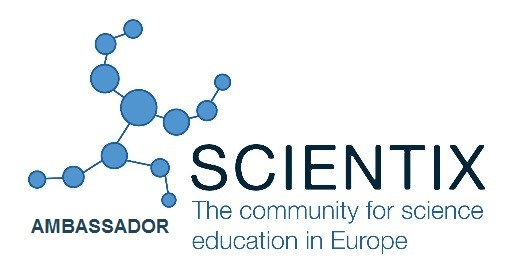 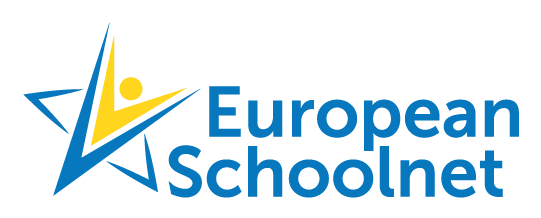 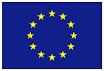 Aleksandra Brmbota
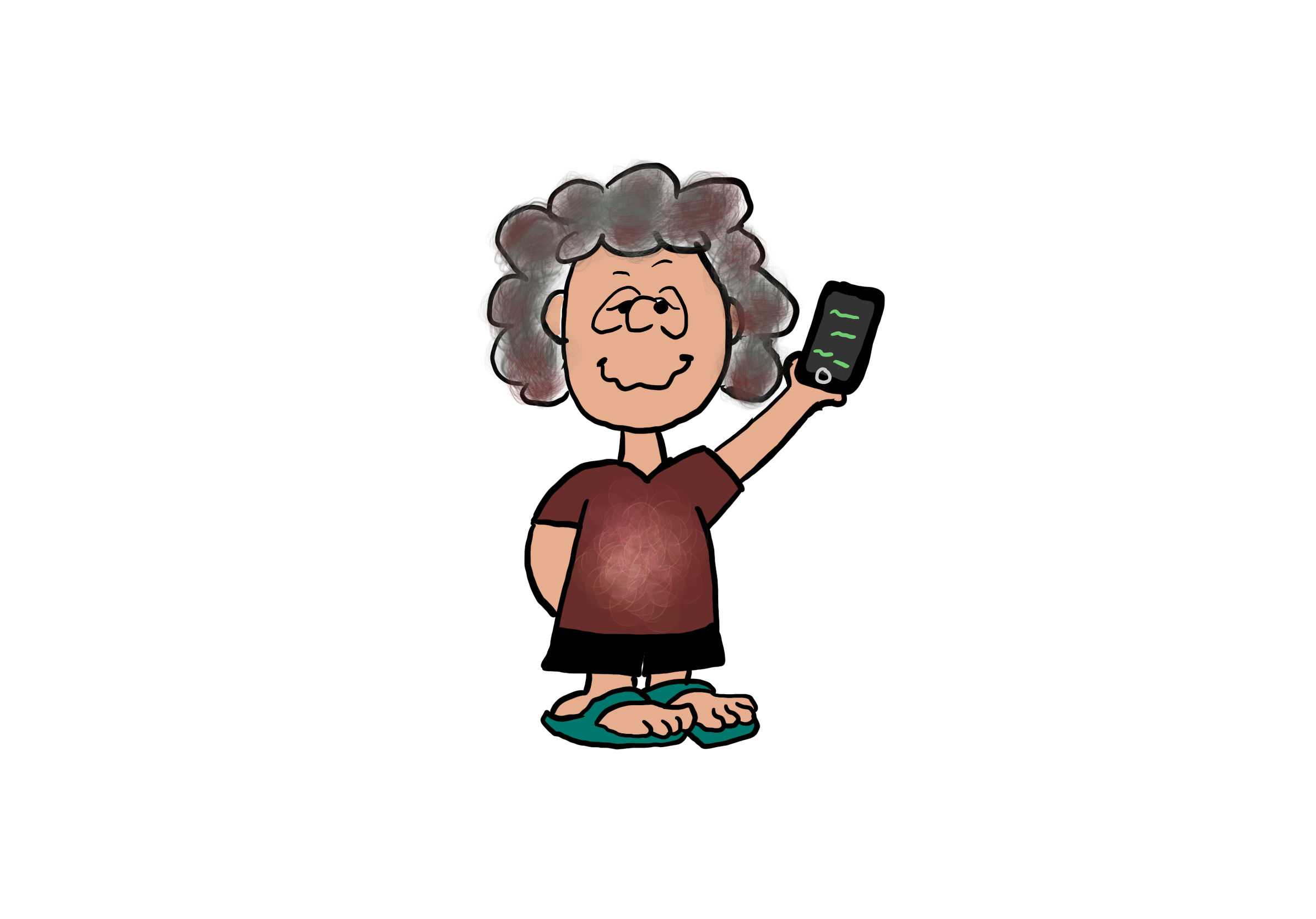 Srednja škola 
Markantuna de Dominisa Rab
Scientix ambasador
„nema stajanja”
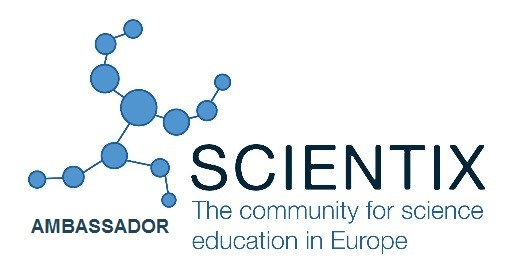 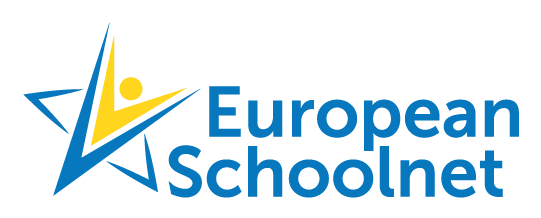 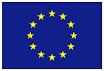 Ella Rakovac Bekeš
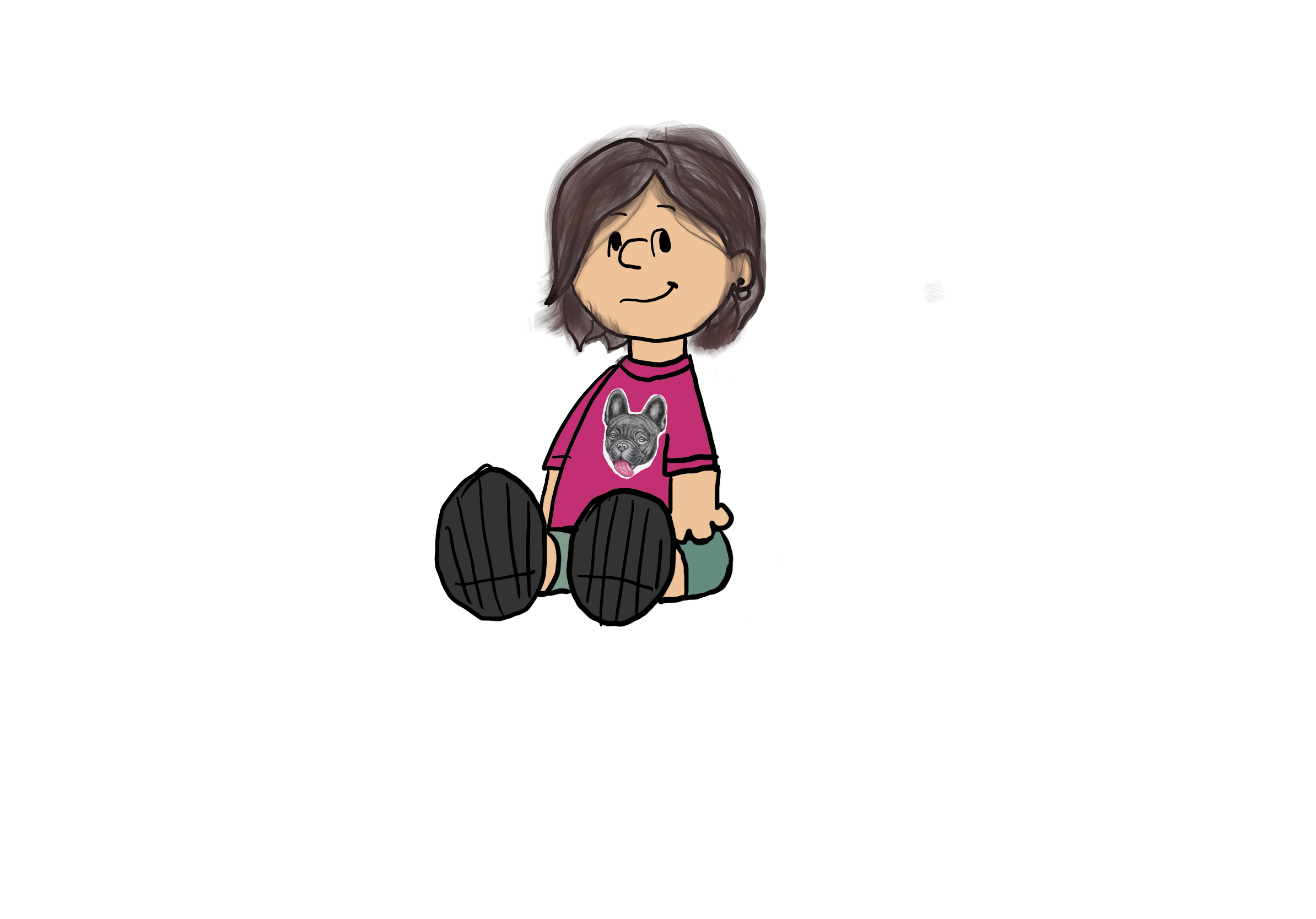 I. gimnazija, Osijek
Scientix ambasador
„kad narastem imat ću farmu”
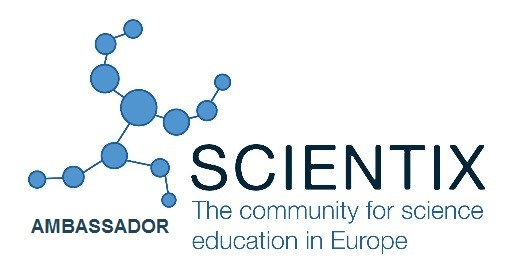 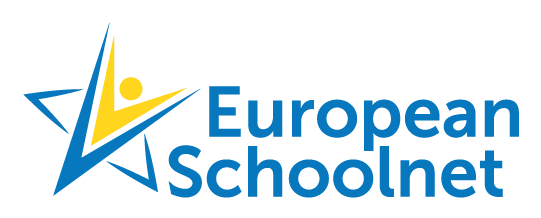 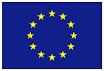 JAMBOARD
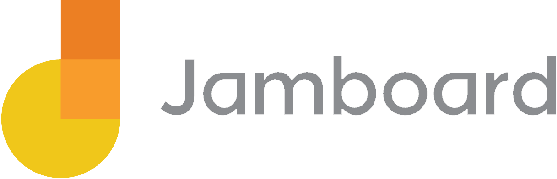 zamišljen kao središnja platforma za kreativno skupljanje i prezentiranje ideja više korisnika odjednom
omogućuje suradnicima da doprinose sastanku i s udaljenih lokacija 
sve što se stvara snima se u oblaku
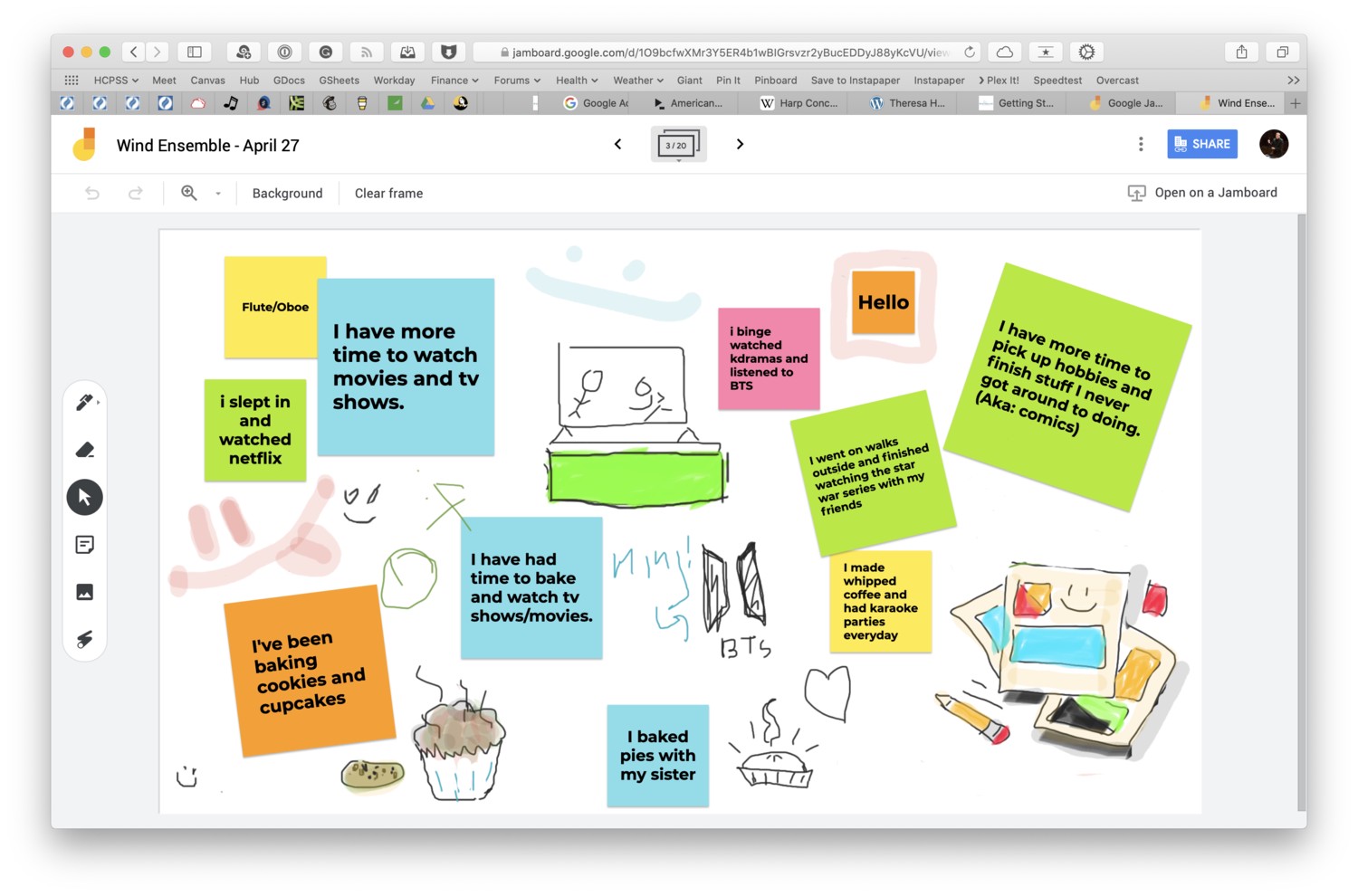 Koristan i za nastavu
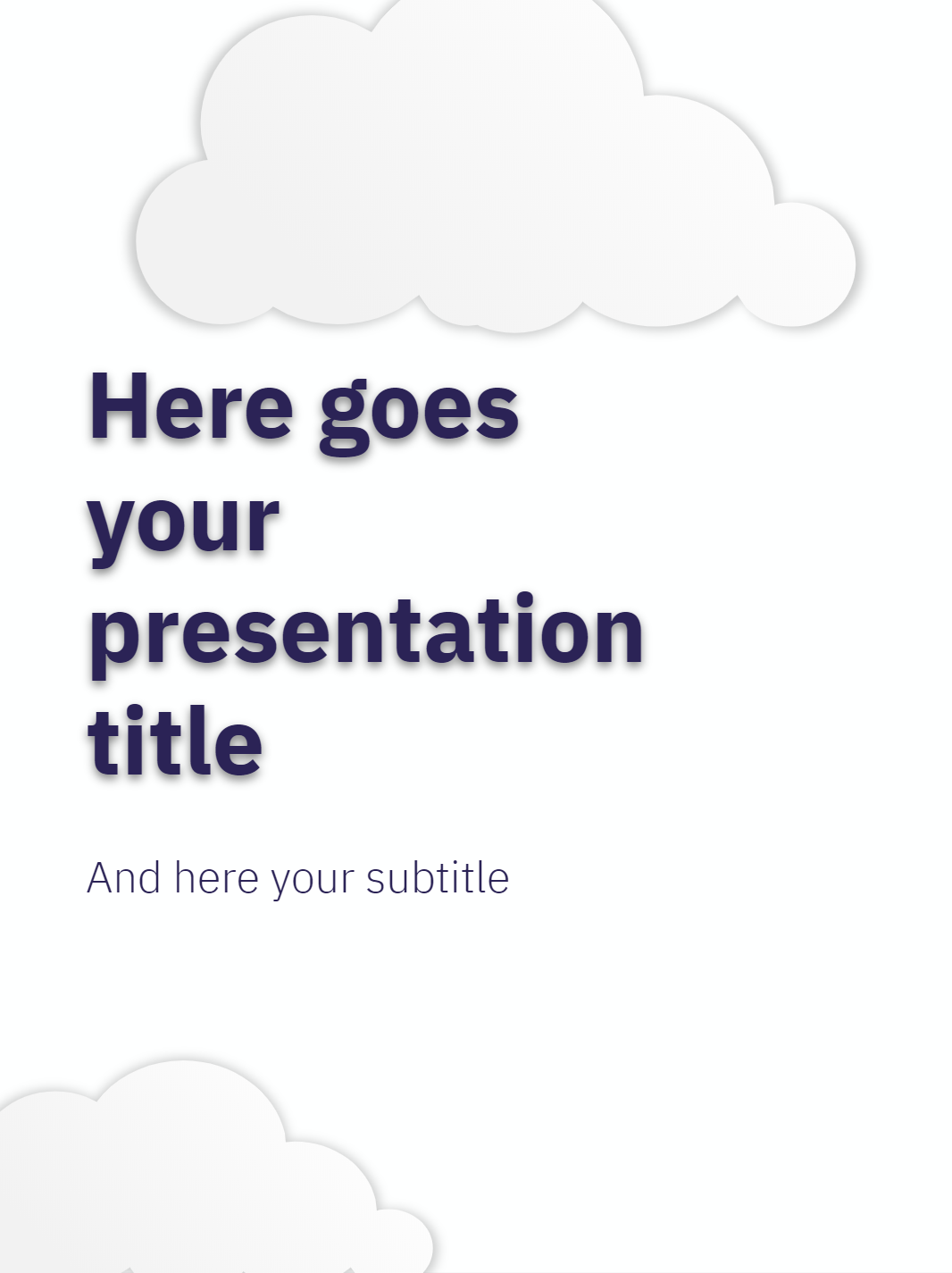 Na vašim mjestima se nalaze papirići u bojama. Tim čine osobe s istom bojom papirića. Skeniranjem QR koda „rješavat” ćete u timu samo slajdove označene odgovarajućom bojom.
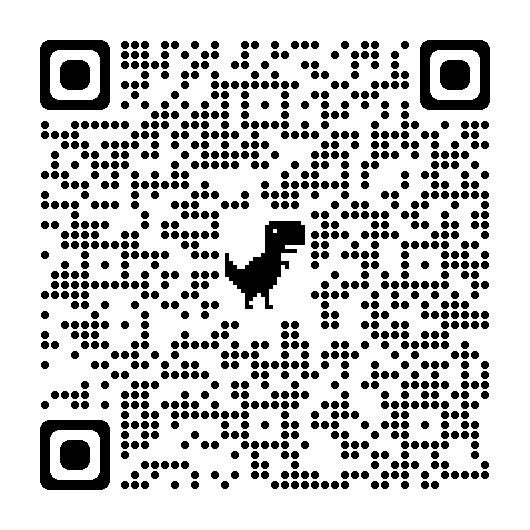 https://bit.ly/JamboardOblak
Hvala!
https://bit.ly/EvaluacijaOblak
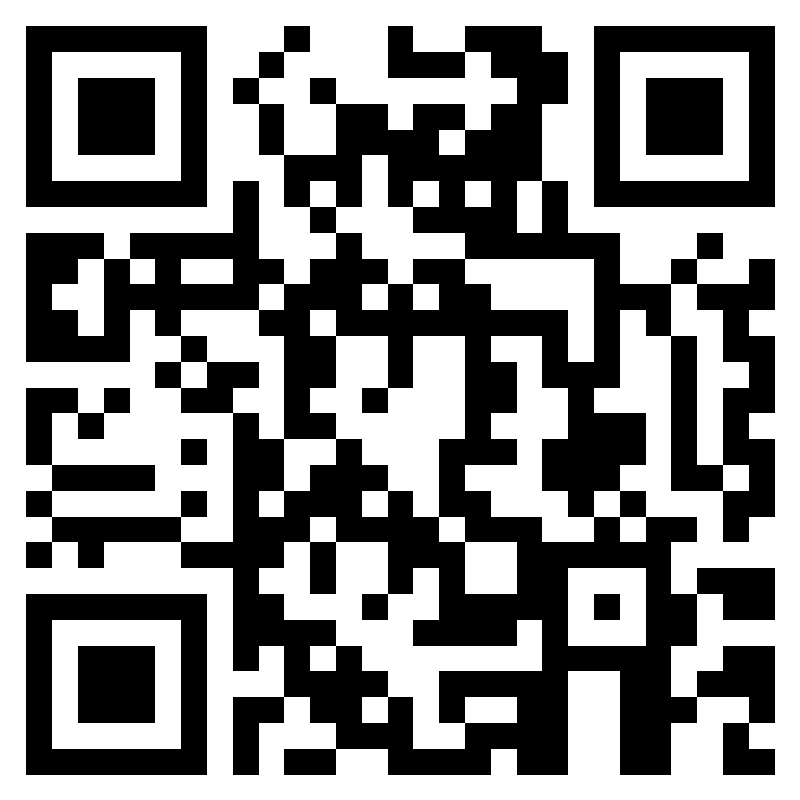 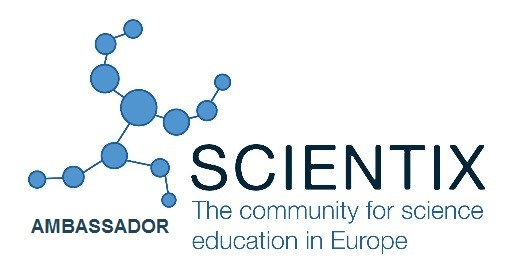 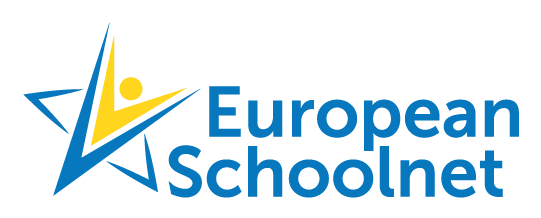 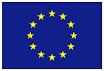